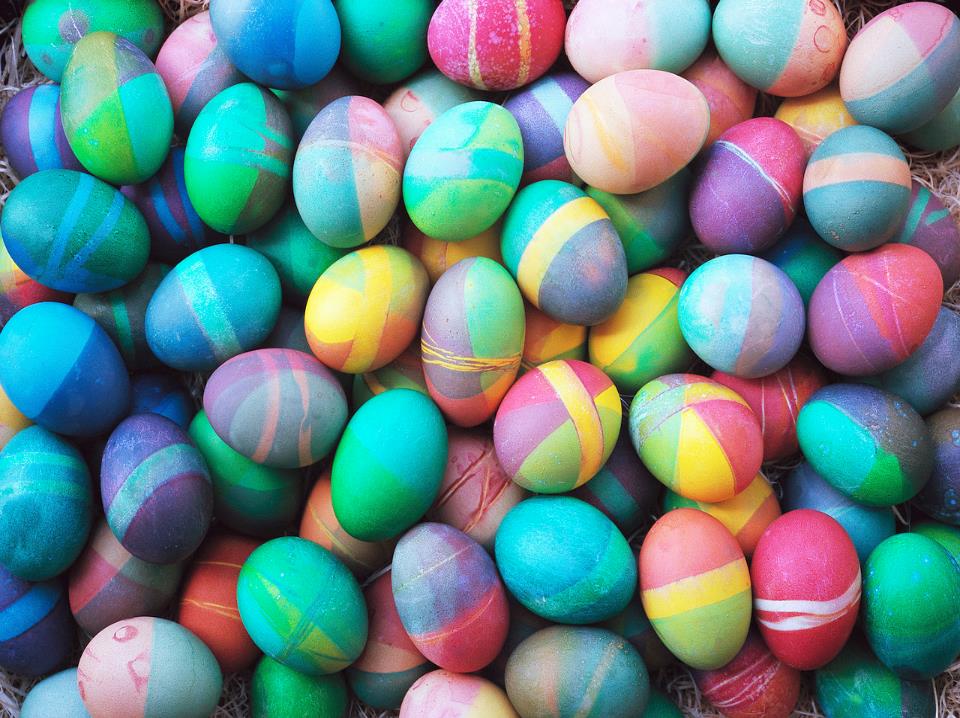 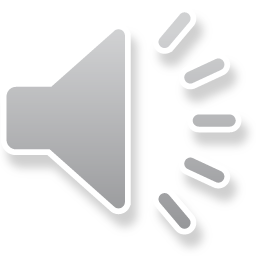 Heureuses fêtes de Pâques et bonnes vacances à tous…
Quelques idées et conseils pour passer les vacances à la maison…
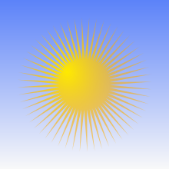 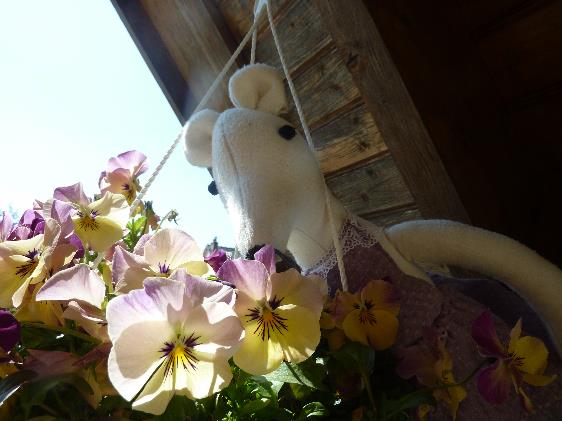 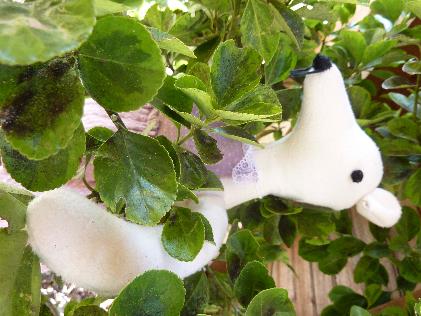 Un peu de jardinage…
Un peu de télé-travail…
Des siestes…
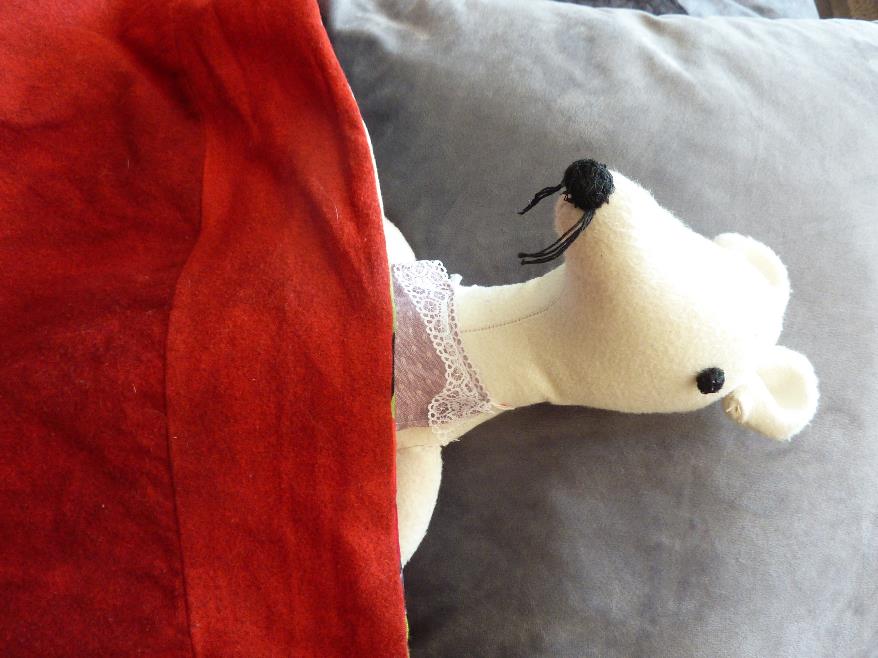 Encore des siestes…
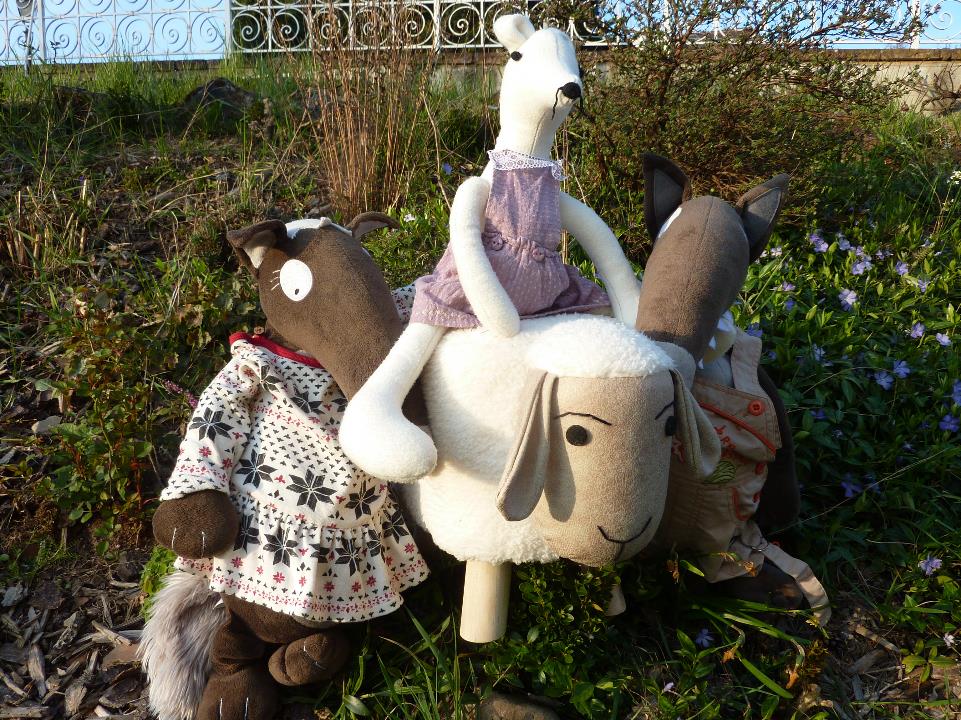 Un peu d’exercice pour se maintenir en forme…
Ne pas se jeter sur le chocolat…
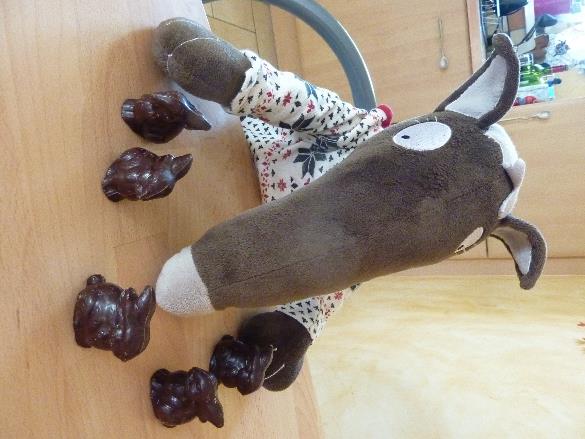 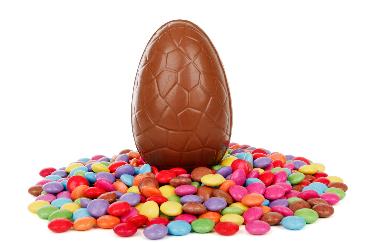 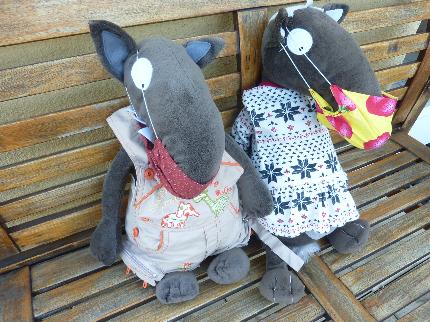 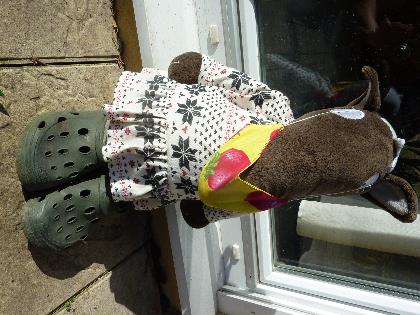 Se protéger et prendre soin de soi et des siens…
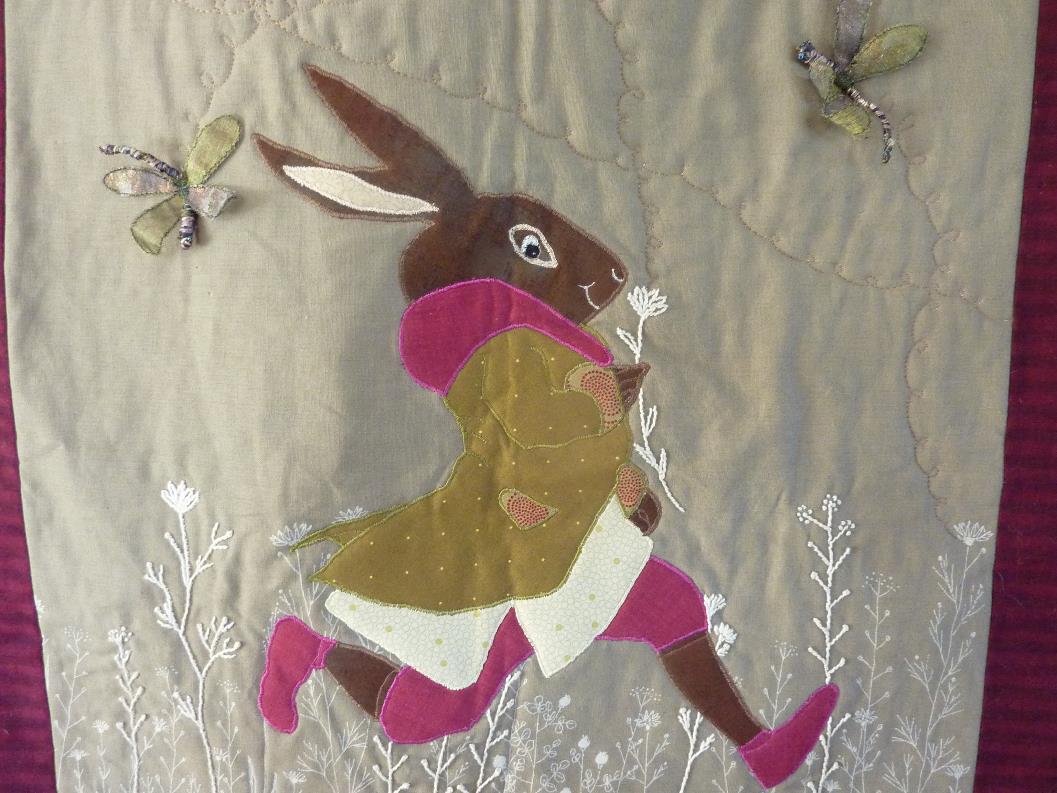 Portez- vous bien,     A bientôt… Maîtresse Danielle
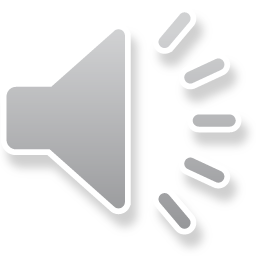